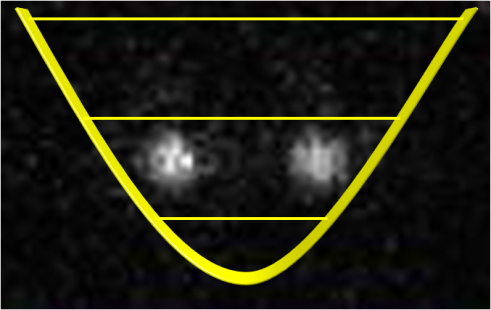 Pre-requisites for quantum computation
Collection of two-state quantum systems (qubits)
time
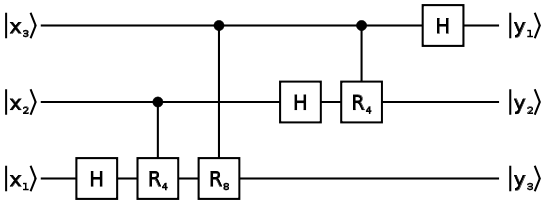 Initialise 
qubit to 
single state
Detect 
qubit state
Operations which manipulate isolated qubits or pairs of qubits
Large scale device:
Transport information around processor/distribute entangled states
Perform operations accurately enough to achieve fault-tolerant error-correction
(accuracy  ~ 0.9999 required)
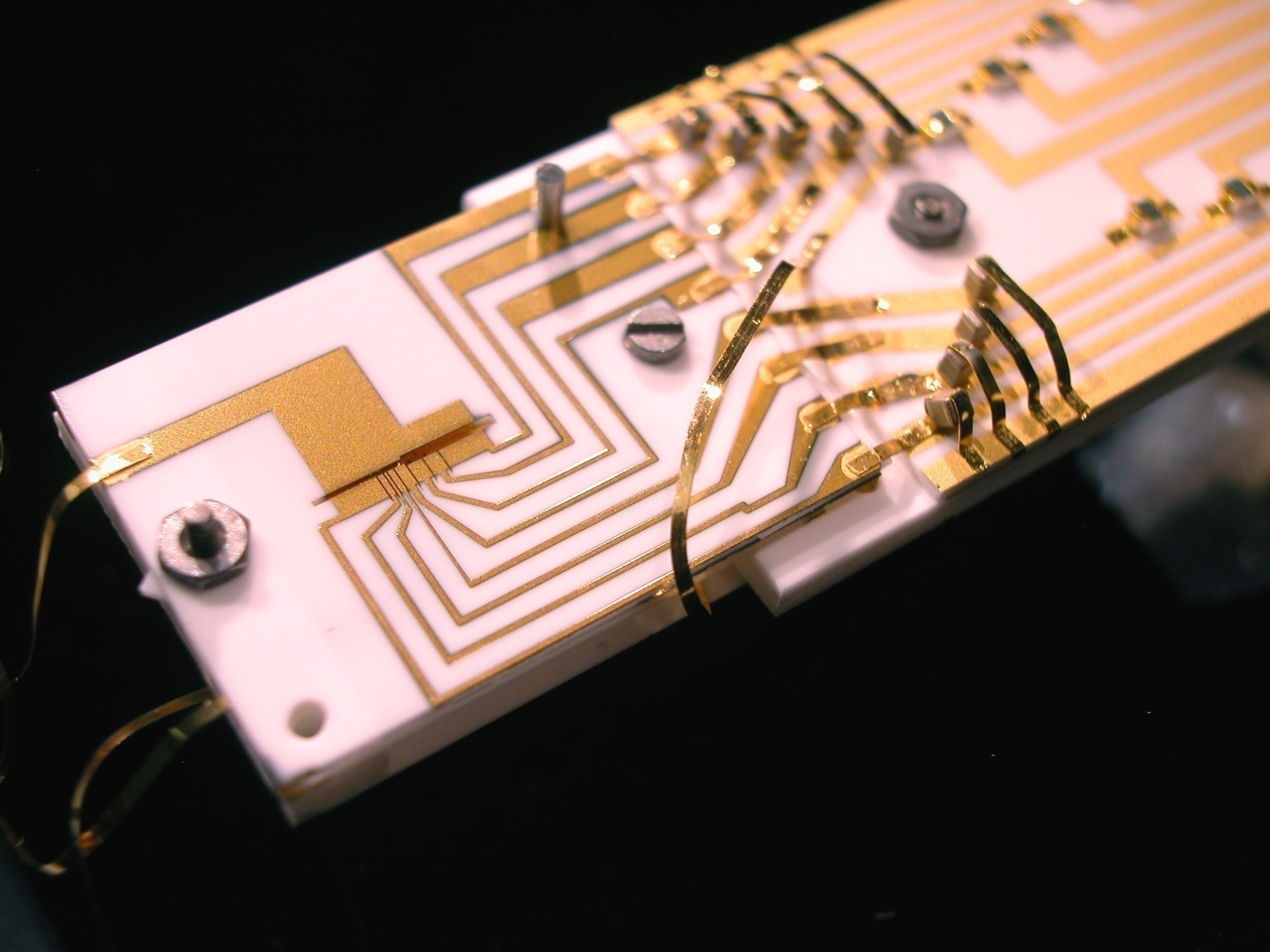 Ion trap
(NIST John Jost)
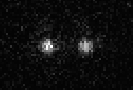 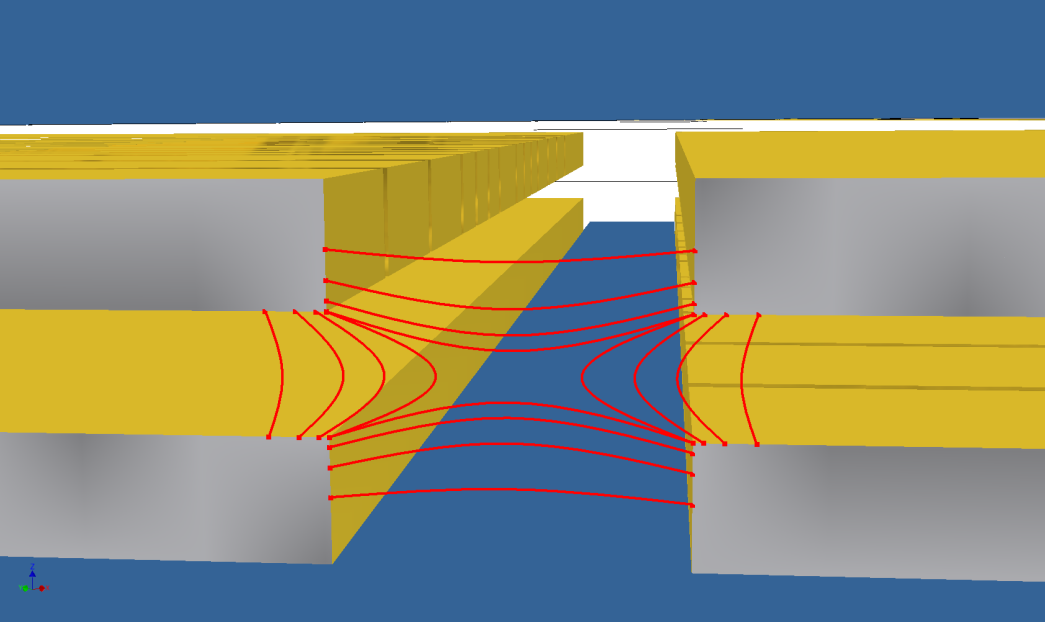 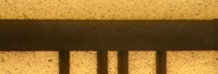 DC
RF
RF
RF ground
DC
RF
RF
RF ground
Isolating single charged atoms
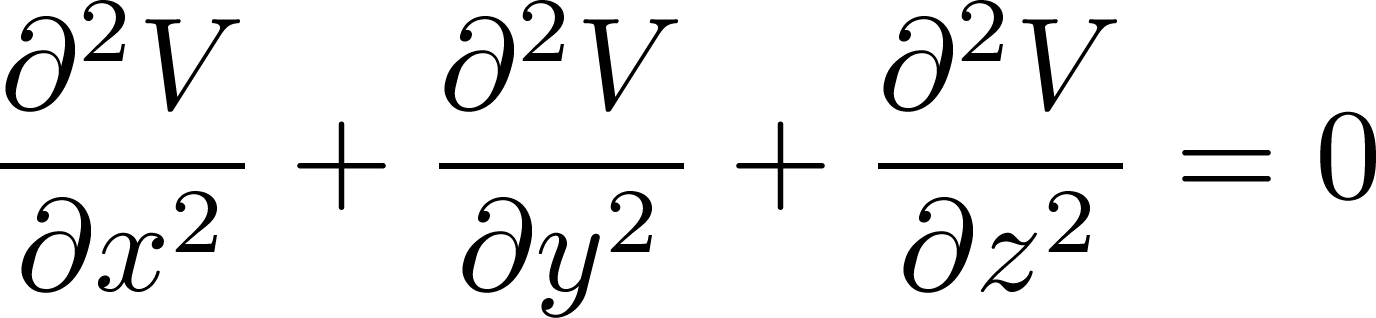 Laplace‘s equation 
– no chance to trap with static fields
Paul trap: Use a ponderomotive potential – change potential fast compared to speed of ion
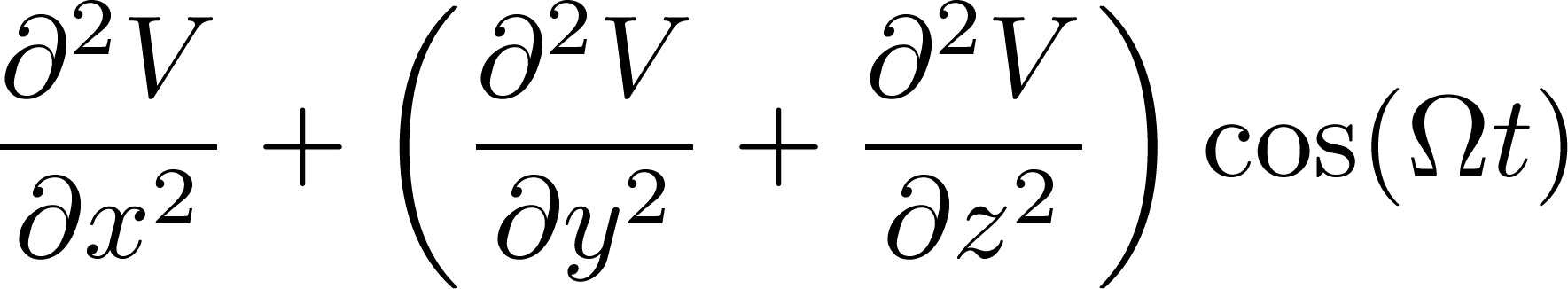 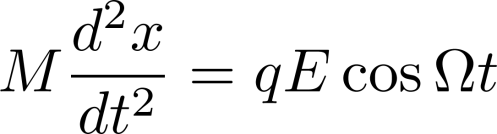 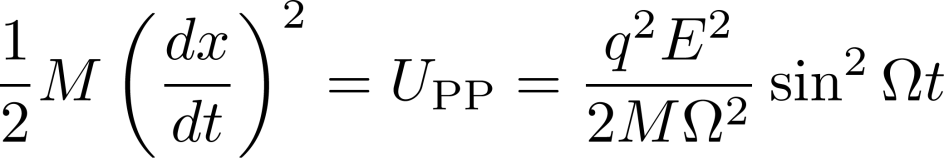 Time average - Effective potential energy which is minimal at minimum E
Traps – traditional style
DC
RF
RF electrode
Axial potential gives almost ideal harmonic behaviour
n = 2
n = 1
n = 0
Multi-level atoms
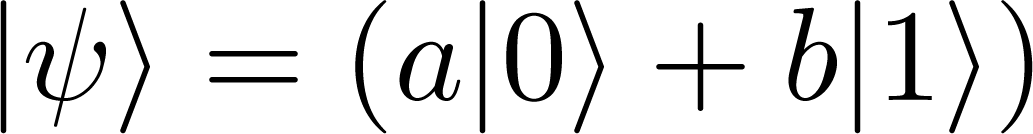 40Ca+  - fine structure
9Be+  - hyperfine structure
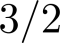 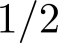 (16 Hyperfine states)
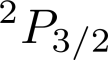 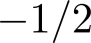 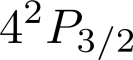 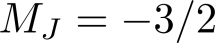 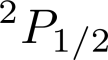 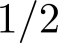 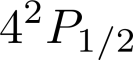 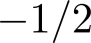 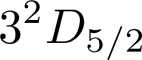 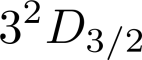 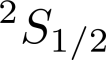 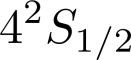 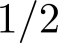 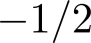 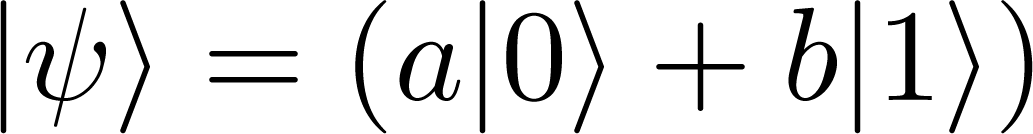 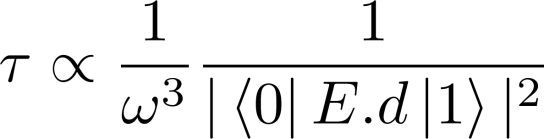 Requirement: long decay time for upper level.
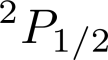 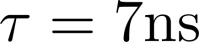 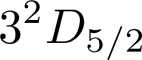 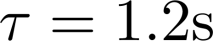 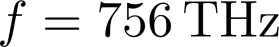 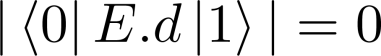 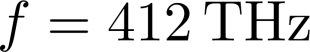 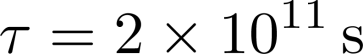 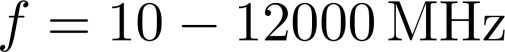 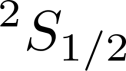 Storing qubits in an atom
- phase coherence
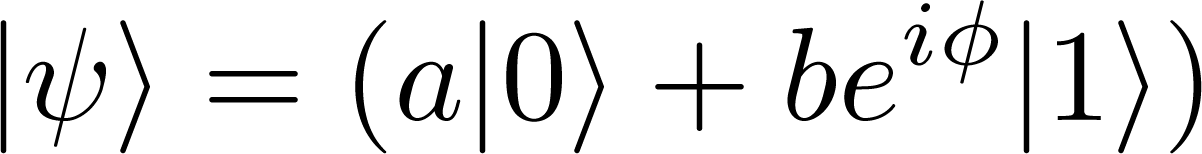 Problem: noise! – mainly from classical fields
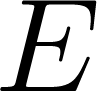 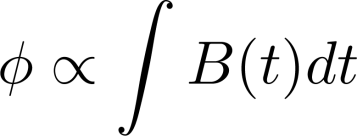 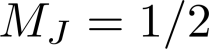 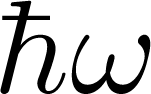 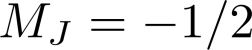 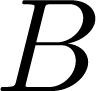 Storing qubits in an atom
Field-independent transitions
F = 1
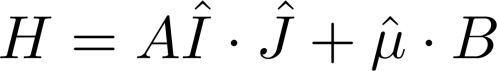 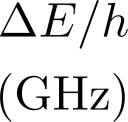 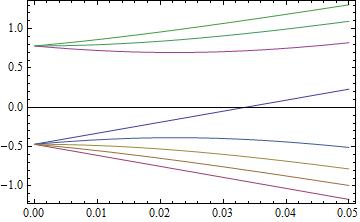 119.645 Gauss
1 GHz
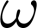 1207 MHz
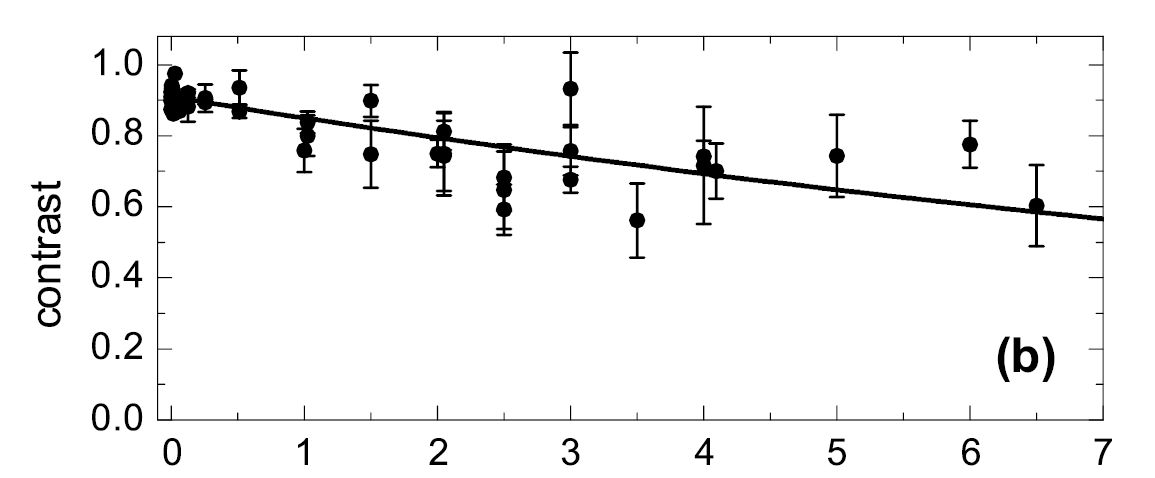 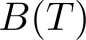 F = 2
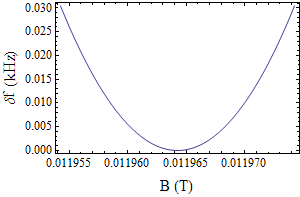 Time (seconds!)
Langer et al. PRL 95, 060502  (2005)
Entanglement for protection
Rejection of common-mode noise
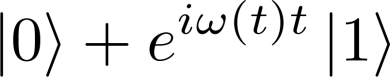 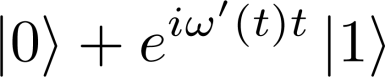 Now consider entangled state
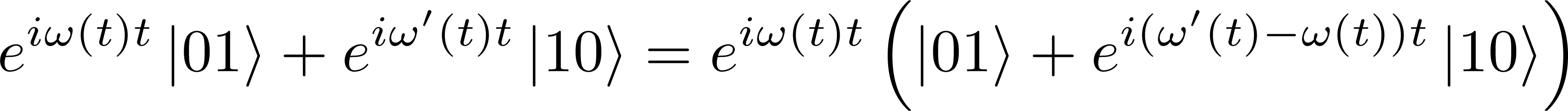 If noise is common mode, entangled states can have very long coherence times
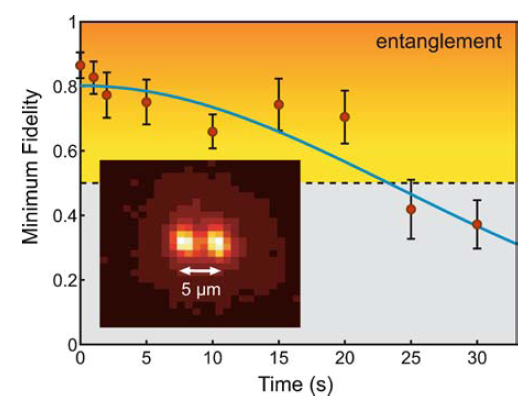 Haffner et al., Appl. Phys. B 81, 151-153 (2005)
Preparing the states of ions
Optical pumping – state initialisation
Use a dipole transition for speed
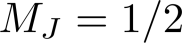 Example: calcium
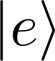 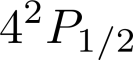 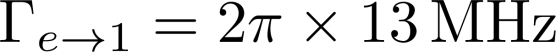 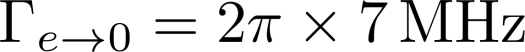 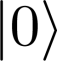 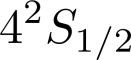 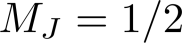 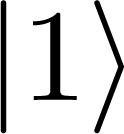 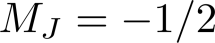 Calcium: scatter around 3 photons to prepare
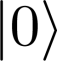 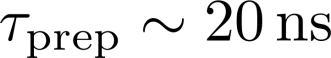 Reading out the quantum state
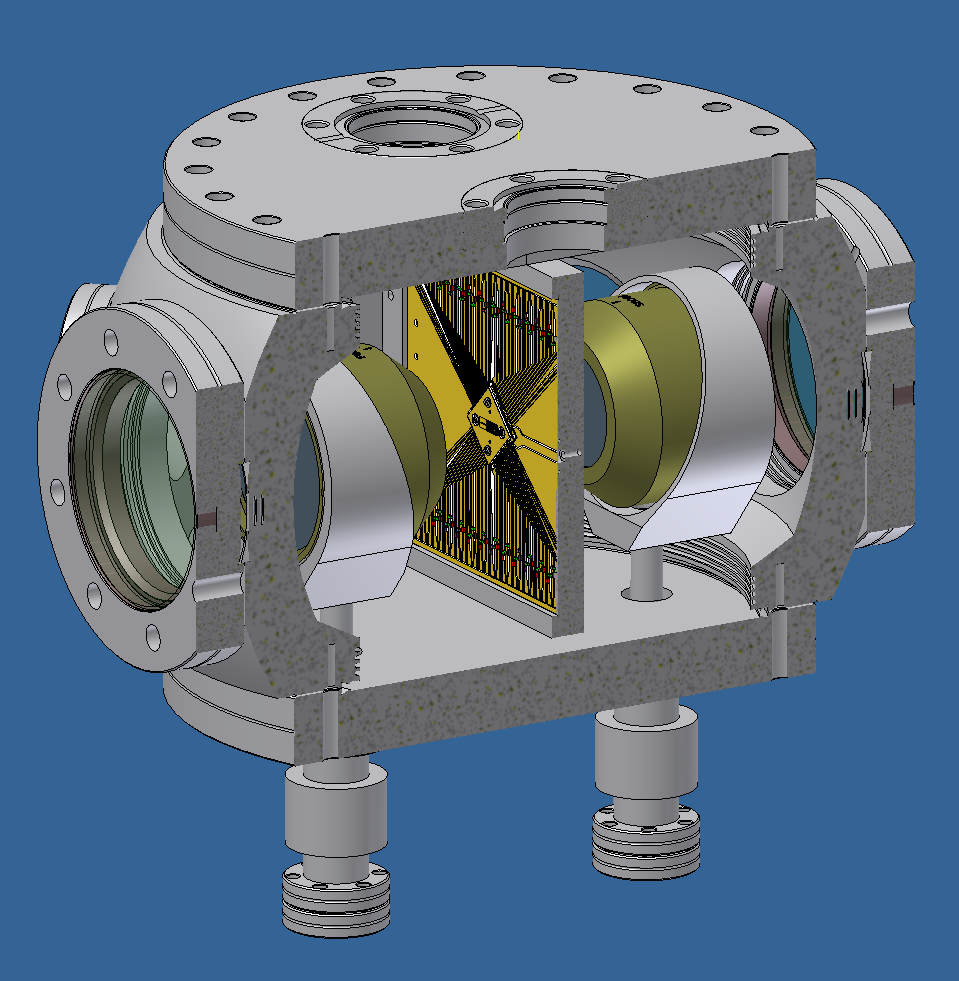 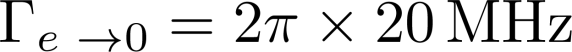 Imaging 
system
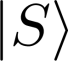 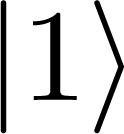 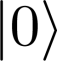 Photon scattered every 7 ns 
		BUT 
we only collect a small fraction of these
Need to scatter 1000 photons to detect atom
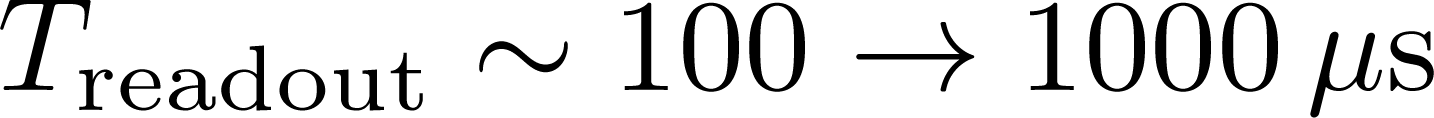 Measurement – experiment sequence
Detect
Initialise
Manipulate
How many photons?
Statistics: repeat the experiment many (1000) times
Number of photons = 8, 4, 2, 0, 0, 1, 5, 0, 0, 8 ….
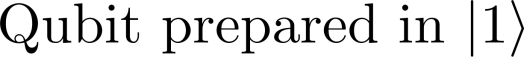 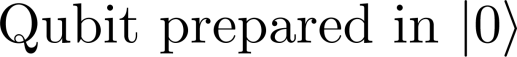 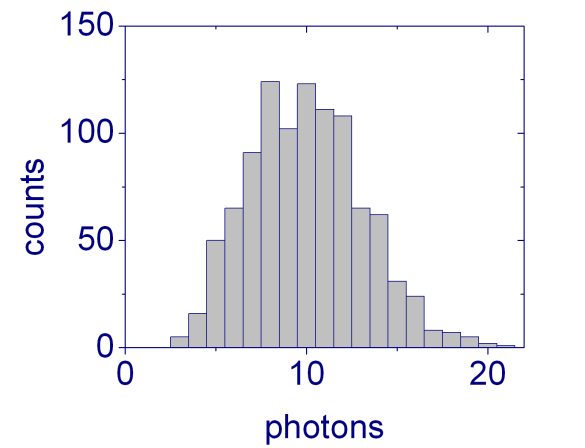 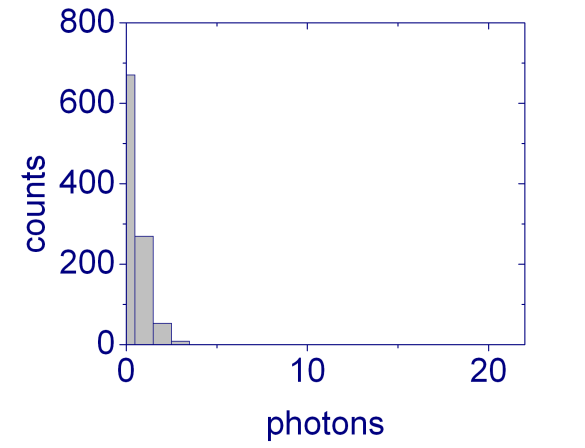 Single shot measurement
“Realization of quantum error-correction“, Chiaverini et al., Nature 432, 602, (2004)
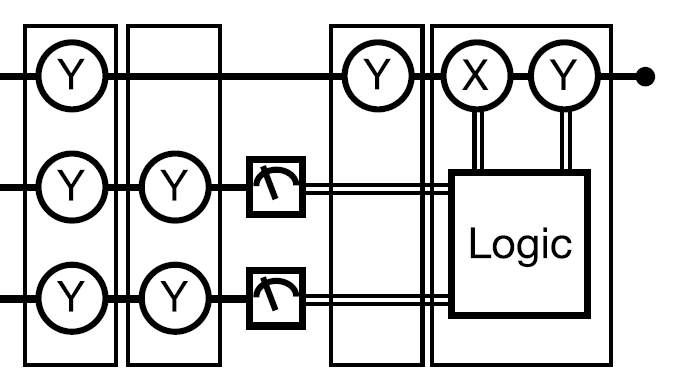 Target
Classical processing
“If you get 1, 0, do Y, else do X“
Ancilla
Ancilla
Measurement: “8 counts, this qubit is 1!“
Accuracy of 0.9999 achieved in 150 microseconds
Myerson et al. Phys. Rev. Lett. 100, 200502, (2008)
Manipulating single qubits
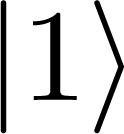 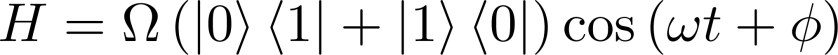 Laser-driven, 
quadrupole
Resonant microwaves,
            hyperfine
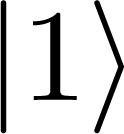 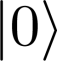 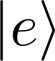 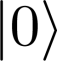 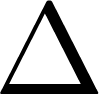 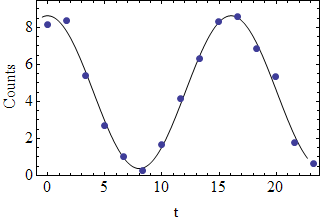 Counts
Raman transition,
          hyperfine
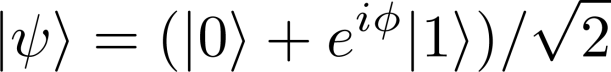 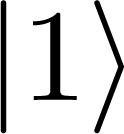 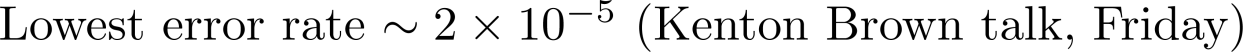 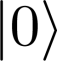 Addressing individual qubits
Frequency addressing
Intensity addressing
240 μm
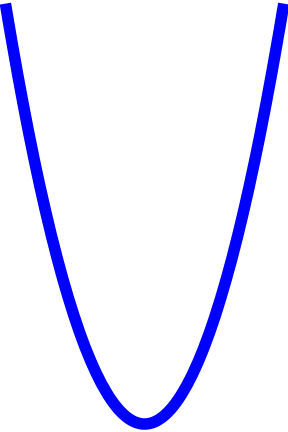 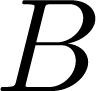 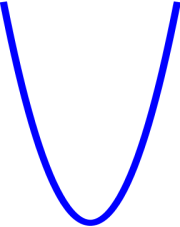 Shine laser beam at one ion in string
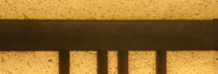 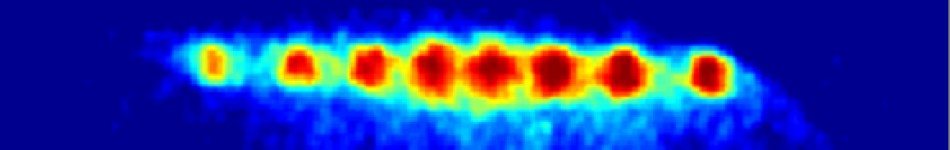 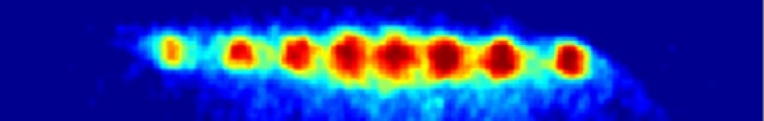 Image: Roee Ozeri
2-4 μm
Separate ions by a distance much larger than 
laser beam size
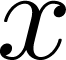 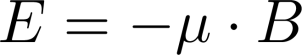 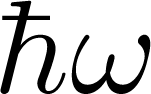 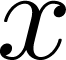 Multiple qubits: interactions
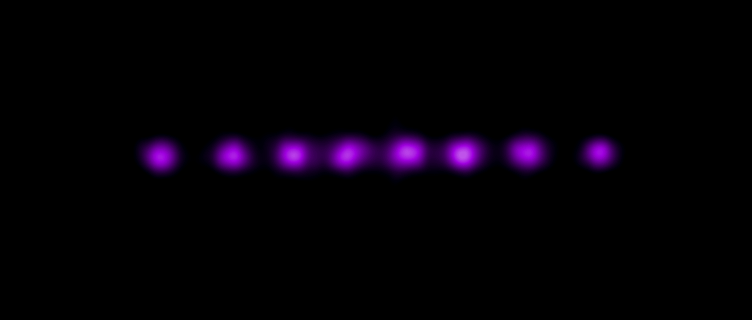 Multiple ions: coupled harmonic oscillators
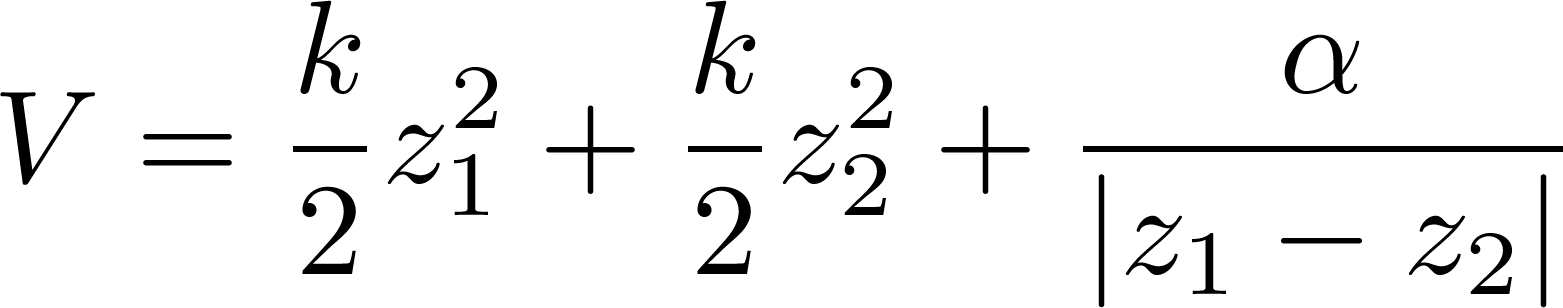 Expand about equilibrium – equation of motion
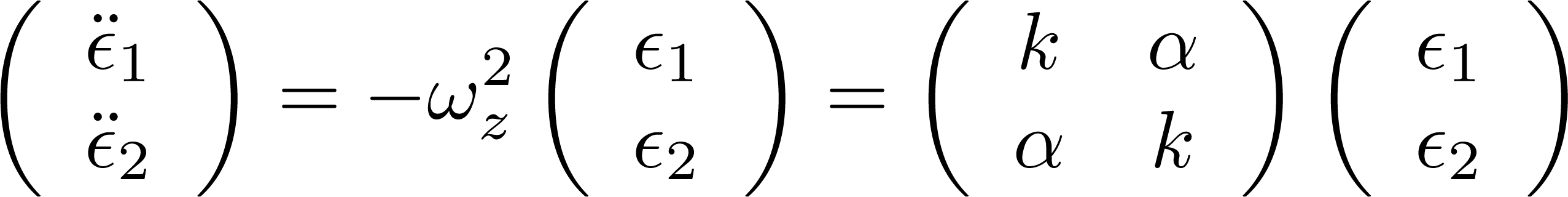 Independent oscillators  
      - shared motion
The original thought
Cirac and Zoller, PRL  (1995)
“The collective oscillator is a quantum bus“
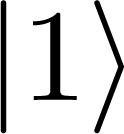 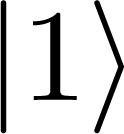 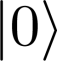 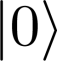 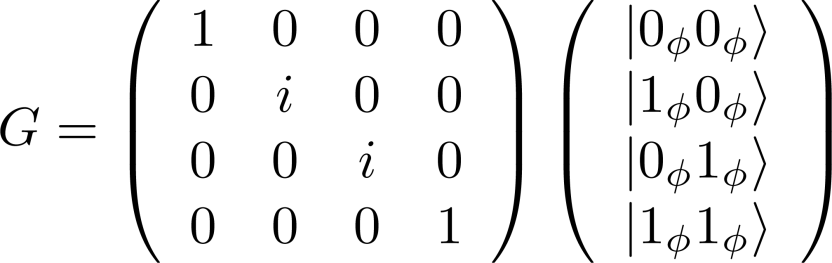 The forced harmonic oscillator
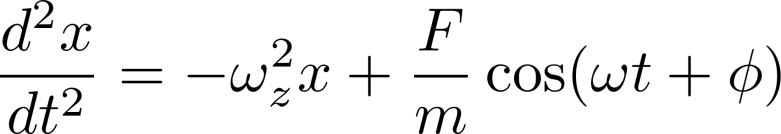 Classical forced oscillator
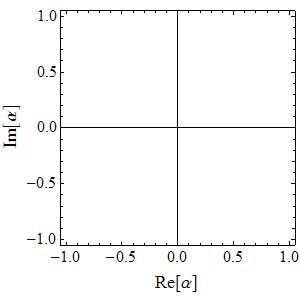 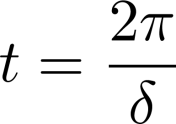 “returns“ after
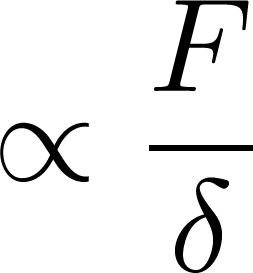 Radius of loop
Forced quantum oscillators
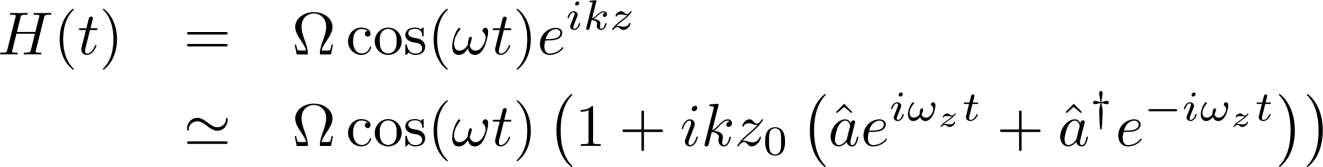 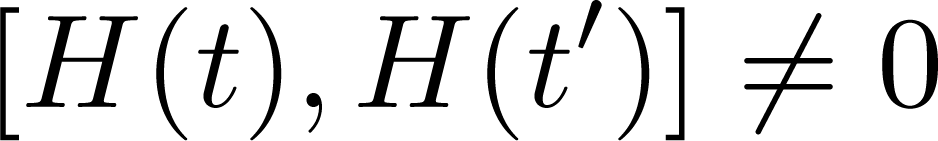 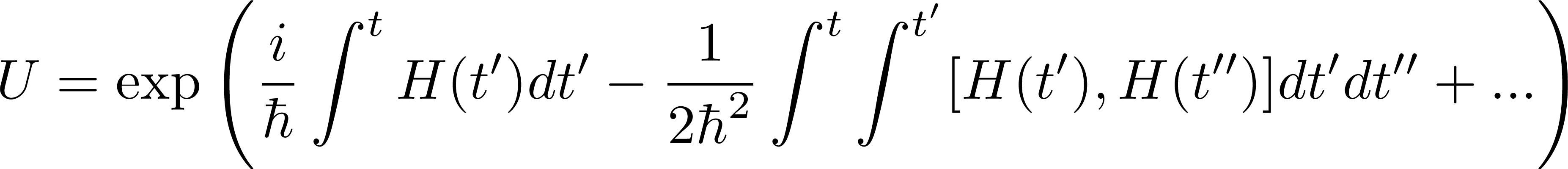 Transient excitation, phase acquired
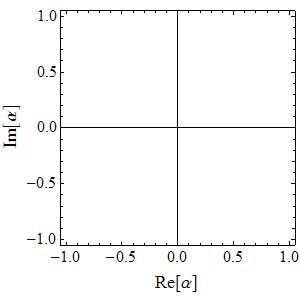 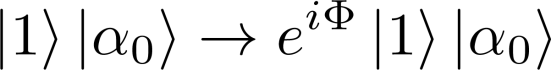 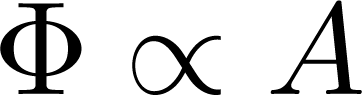 State-dependent excitation
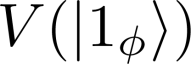 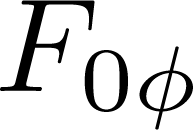 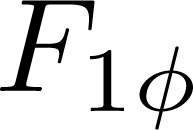 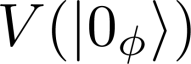 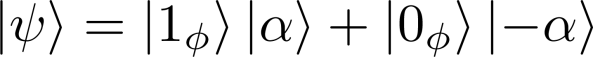 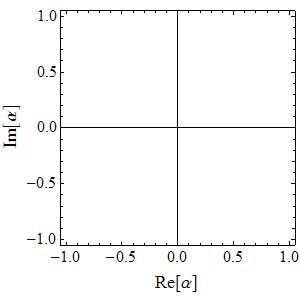 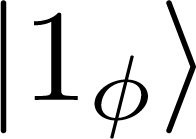 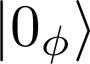 Two-qubit gate, state-dependent excitation
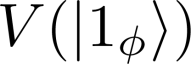 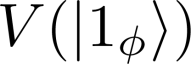 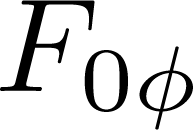 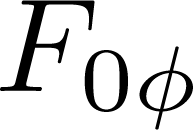 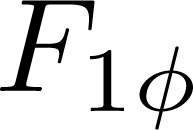 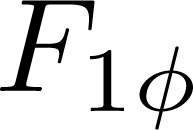 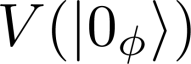 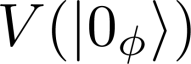 Force is out of phase; excite Stretch mode
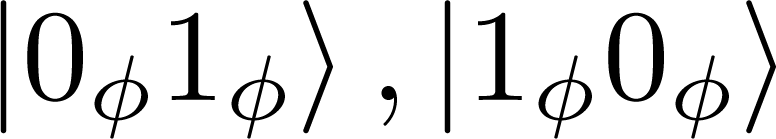 Force is in-phase; excite COM mode
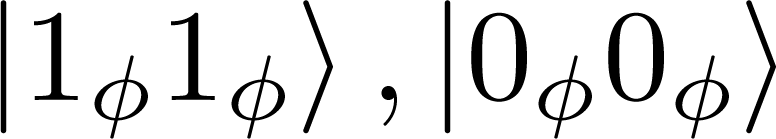 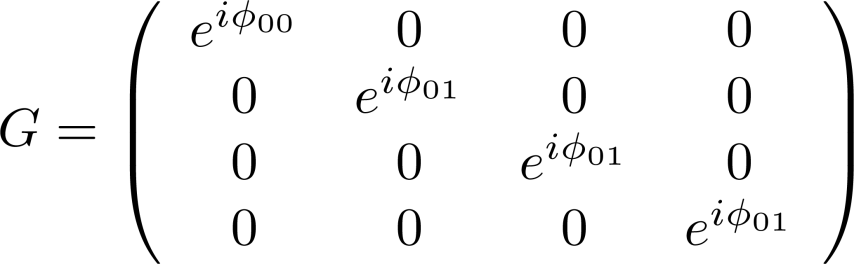 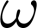 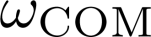 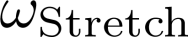 Examples: quantum computing
Choose the duration and power:
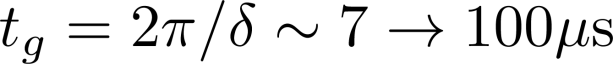 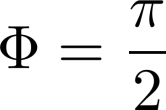 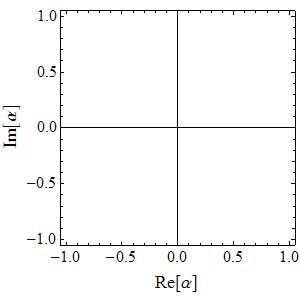 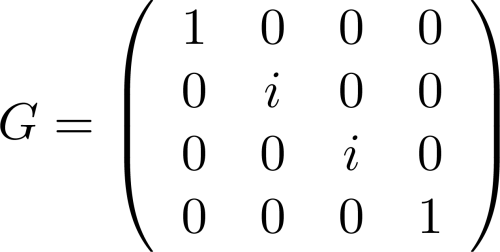 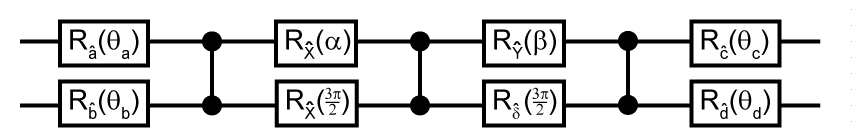 Universal two-qubit ion trap quantum processor: Hanneke et al. Nature Physics 6, 13-16 (2010)
Laser-driven multi-qubit gates
basis, polarisation standing wave
basis, interference effect
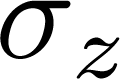 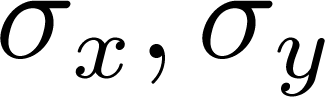 Leibfried et al. Nature 422, 412-415 (2003)
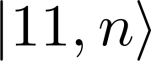 F
F
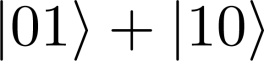 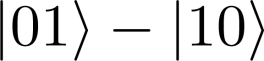 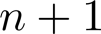 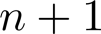 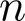 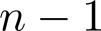 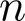 F
F
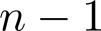 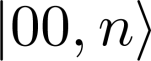 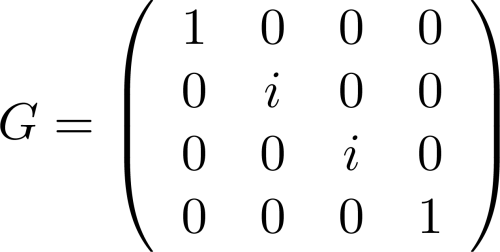 State and entanglement characterisation
8, 6, 7,  4, 9, 0, 0, 1, 1, 6, 1, 9, 0, 0…
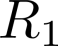 Detect
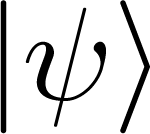 5, 4, 3,11, 4, 1, 0, 0, 1, 8, 0, 8, 1, 0…
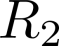 Entanglement – correlations…
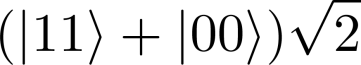 Choose 12 different settings of
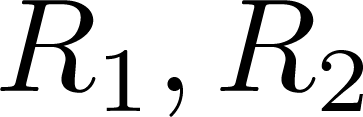 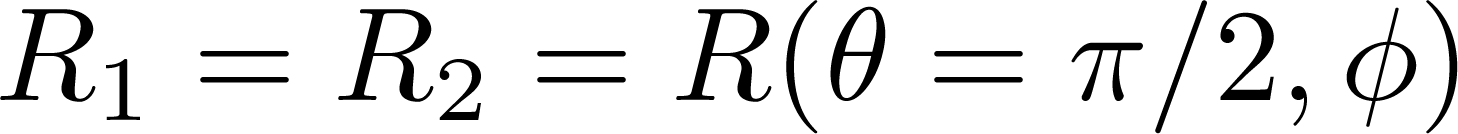 Qubits in the
same state
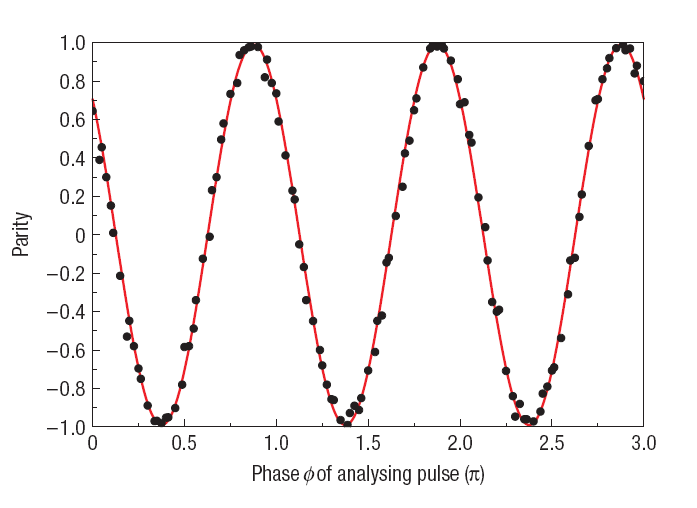 Reconstruct density matrix
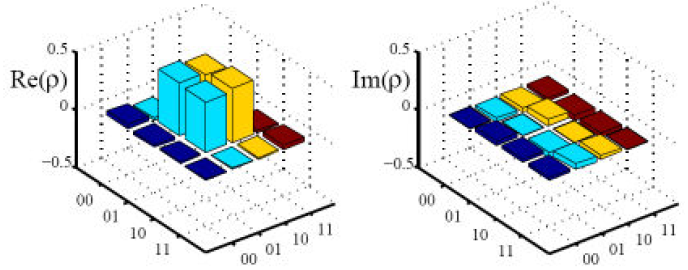 Qubits in
different states
F = 0.993 (Innsbruck)
Benhelm et al. Nat. Phys 4, 463(2008)
Quantum simulation with trapped-ions
Creation of “condensed-matter“ Hamiltonians
(Friedenauer et al. Nat. Phys 4, 757-761 (2008)
Kim et al. Nature 465, 7298 (2010))
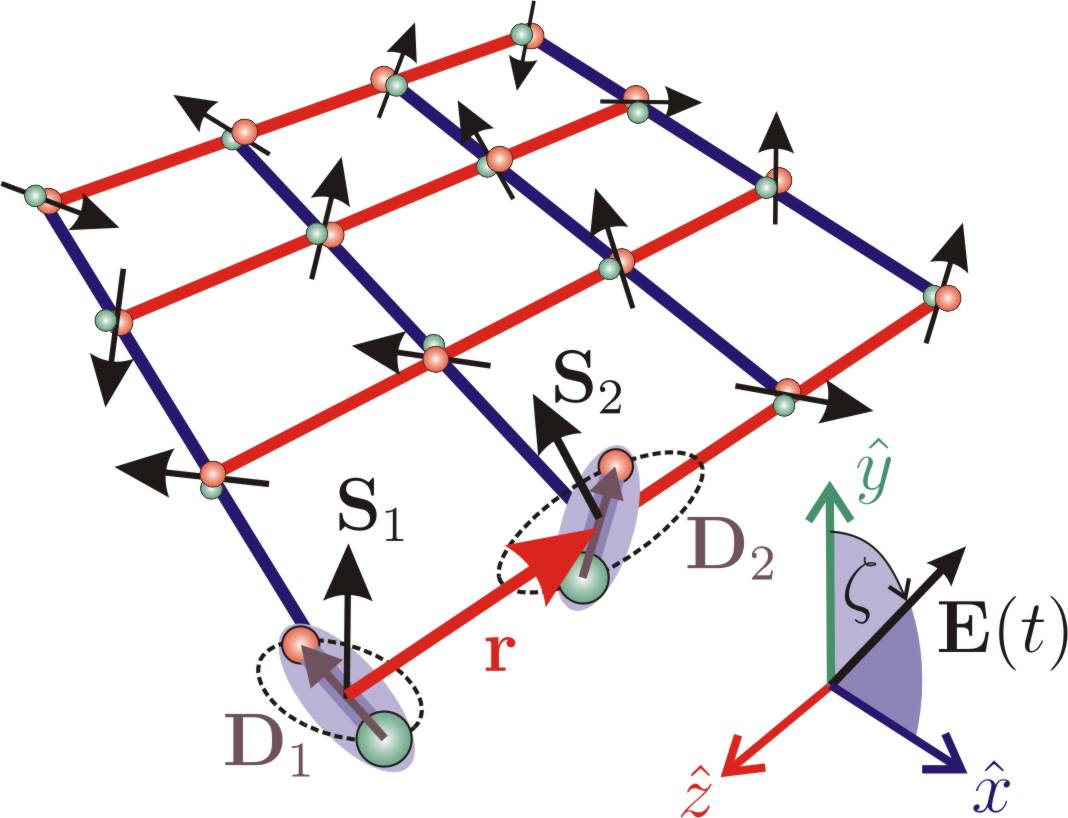 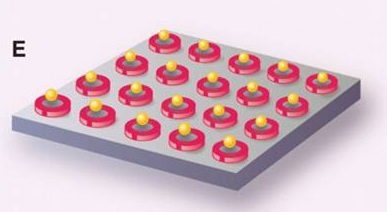 Go to limit of large motional detuning 
(very little entanglement between spin and motion)
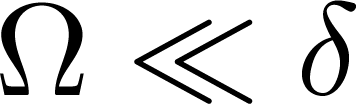 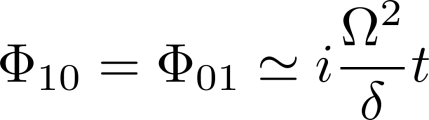 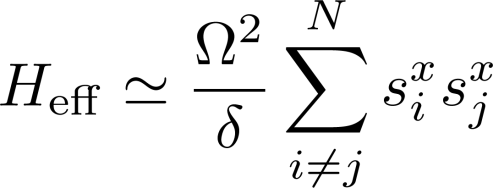 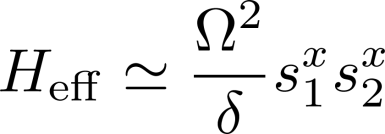 Dealing with large numbers of ions
Limitation
Technical requirement
Spectral mode addressing
Mode density increases
Many ions
Heating rates proportional to N
Simultaneous laser addressing
Ions take up space (separation > 2 micron)
Laser beams are finite-size
Entanglement of multiple ions
Monz et al., PRL 106, 130506 (2011)
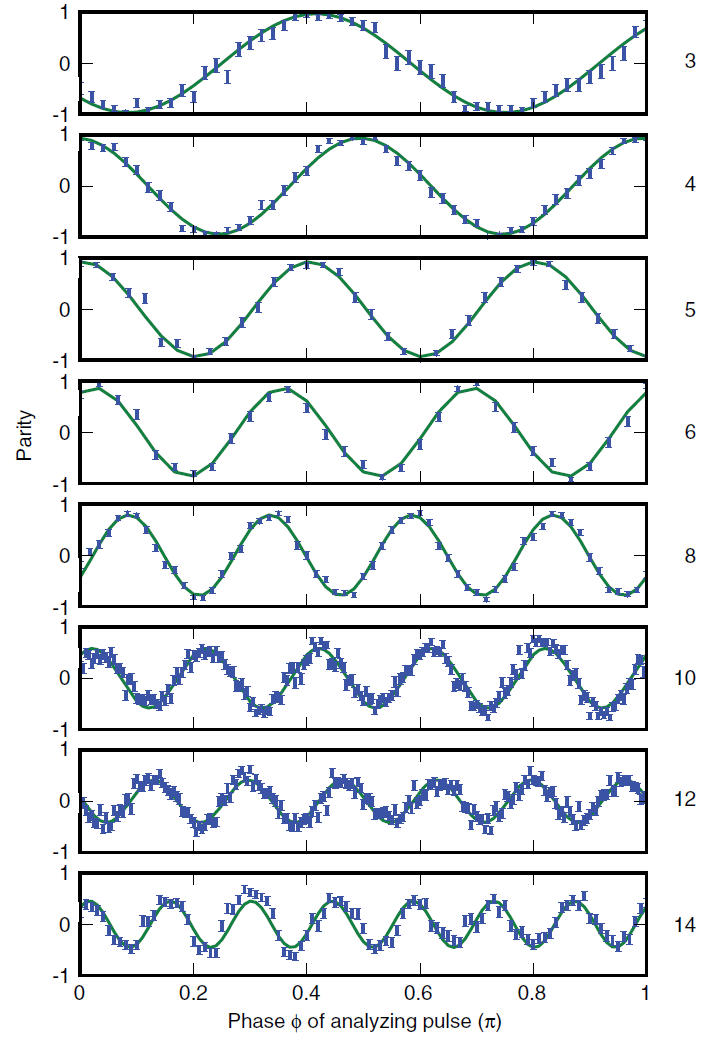 High contrast – 3 ions
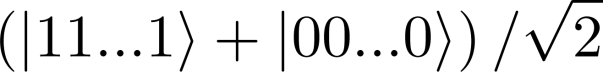 Reduced contrast – 14 ions
Isolate small numbers of ions
Wineland et al. J. Res. Nat. Inst. St. Tech, (1998)
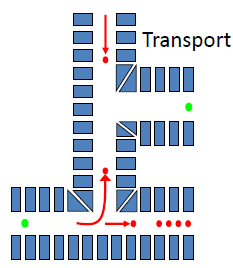 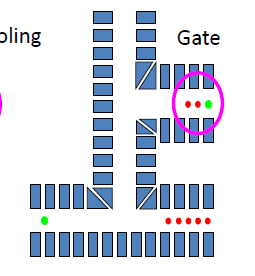 “coolant“ ion
Technological challenge – large numbers of electrodes, many control regions
Distributing entanglement: probabilistic
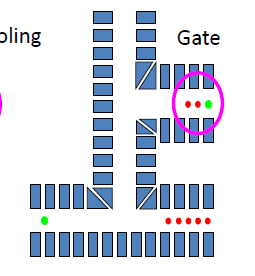 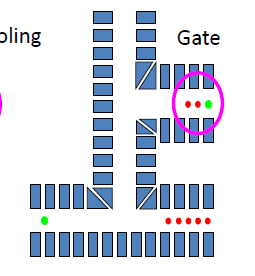 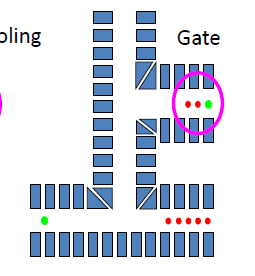 "Click"
"Click"
50/50 beamsplitter
Entangled ions separated by 1m ( Moehring et al. Nature 449, 68 (2008) )
Transport with ions
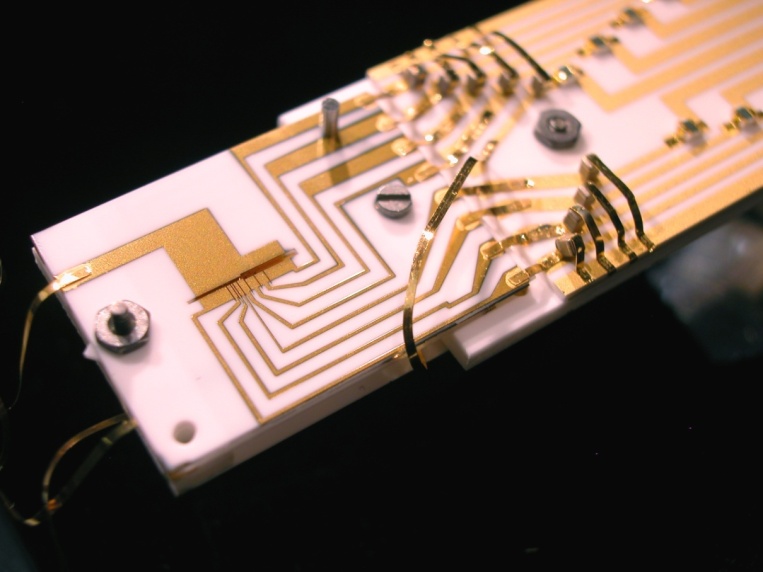 240 μm
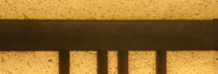 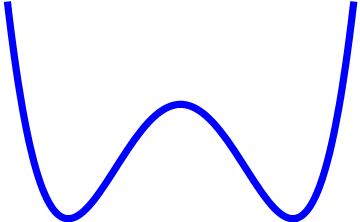 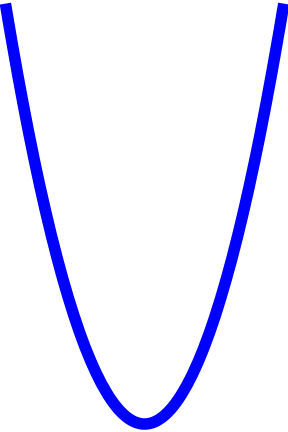 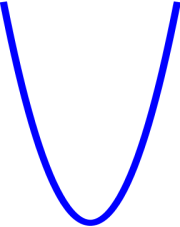 Move: 20 us, Separate 340 us, 0.5 quanta/separation
Internal quantum states of ions unaffected by transport
Motional states are affected – can be re-initialised
Total transport distance = 1 mm
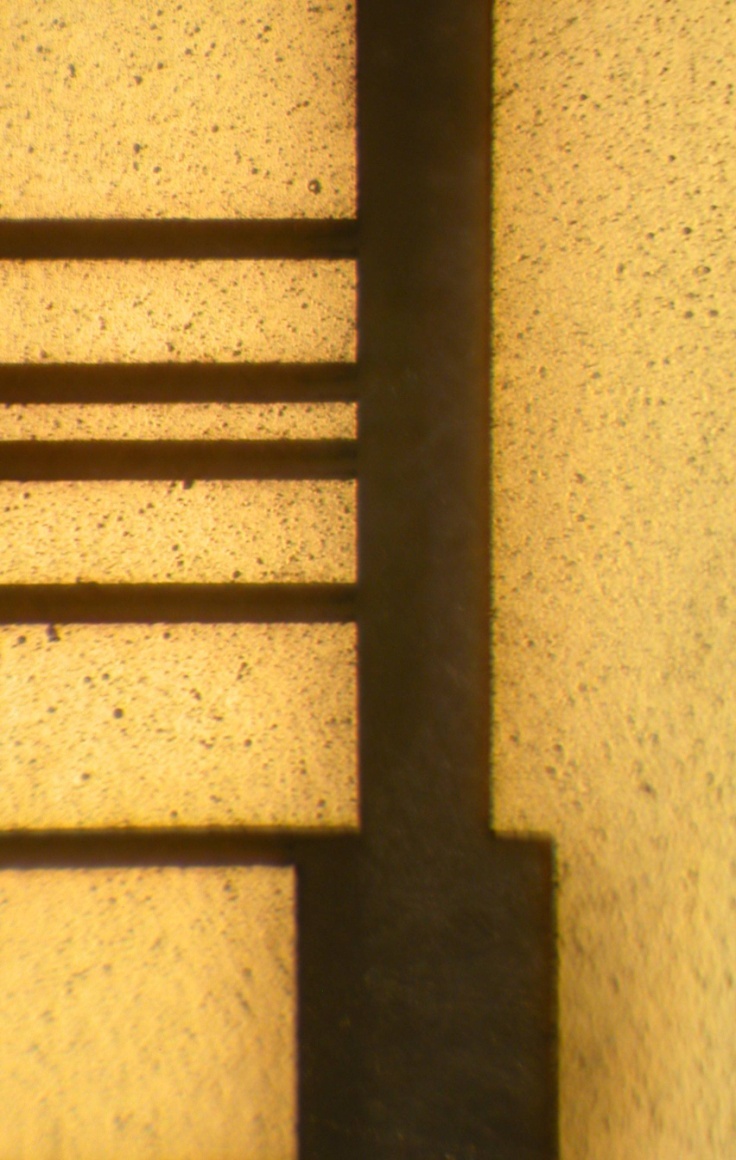 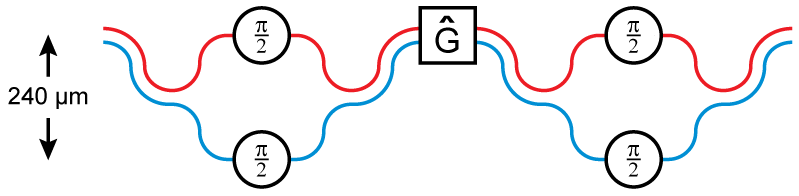 Zone A
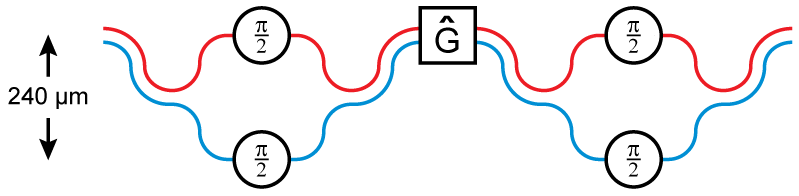 Separation
Zone B
10 ms
J .P. Home et al. Science 325, 1228 (2010)
Trapping ions on a chip
end view of
quadrupole 
electrodes
RF electrodes
Control electrodes
For microfabrication purposes, desirable to deposit trap structures on a surface
(Chiaverini et al.,  Quant. Inf. & Computation (2005), Seidelin et al. PRL 96, 253003 (2006))
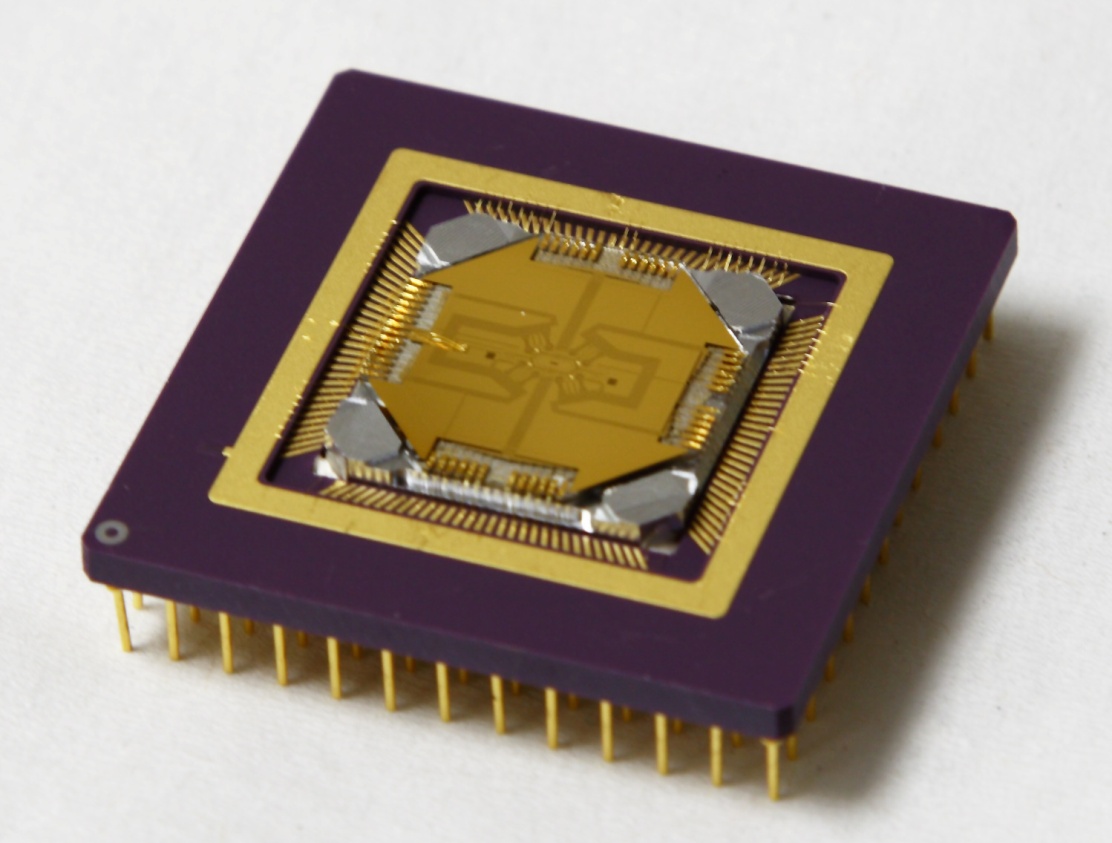 trap axis
Field lines:
Challenges: shallow trap depth (100 meV)
	    charging of electrodes
Opportunities: high gradients
Transporting ions on a (complicated) chip
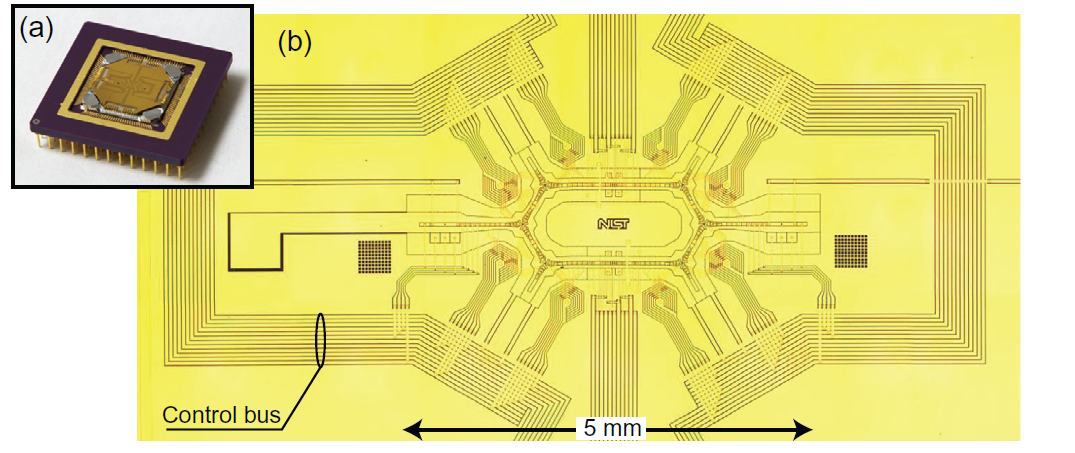 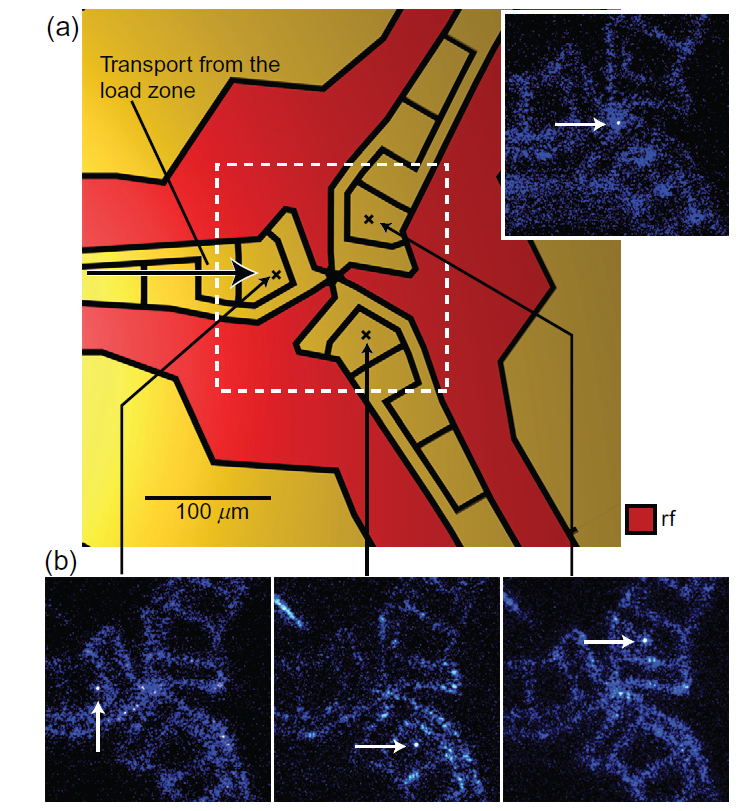 J. Amini et al. New. J. Phys 12, 033031 (2010)
Integrated components 1
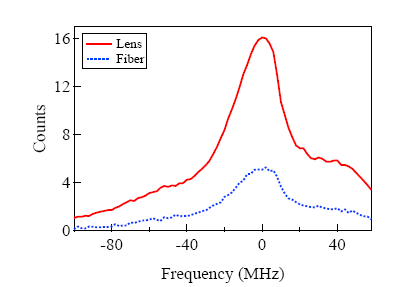 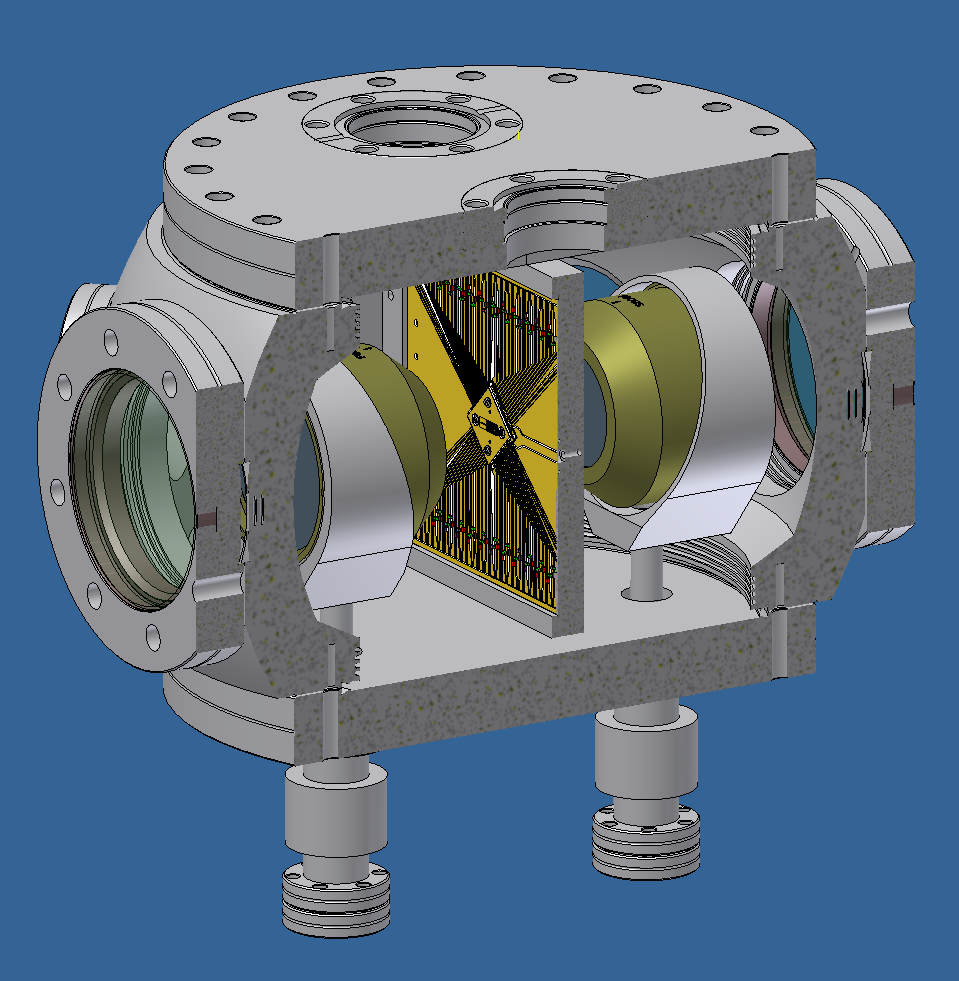 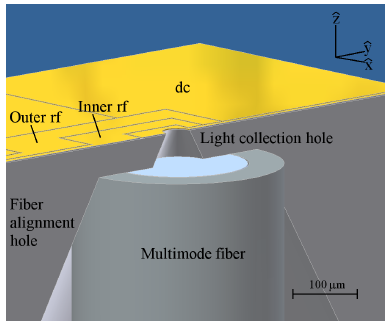 Vandevender et al. PRL 105, 023001 (2010)
Integrated components
eg. Quantum control using microwaves – removes the need for high-power lasers
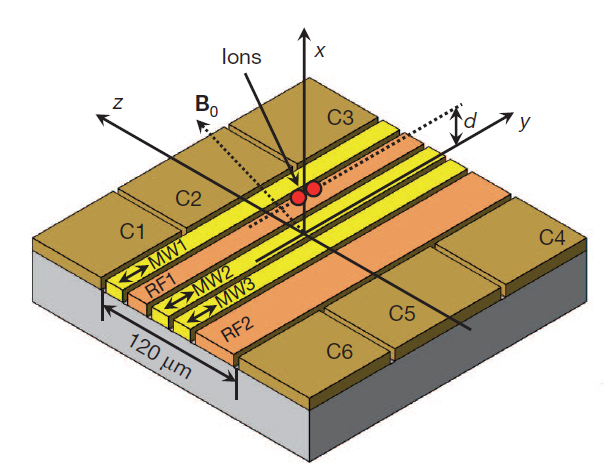 Gradients – produce 
state-dependent 
potentials through
Zeeman shifts
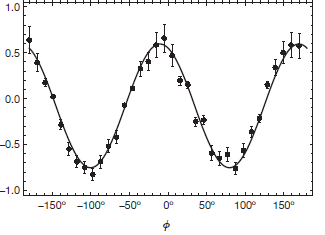 Single-qubit gate
2-qubit gate
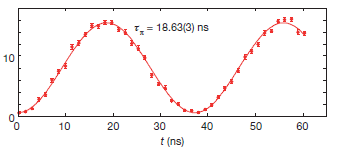 C. Ospelkaus et al. Nature 182, 476 (2011)
Trapped-ions and optical clocks
e.g. Rosenband et al., Science 319, 1808 (2008)
Frequency standards
Aluminium ion
Laser
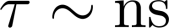 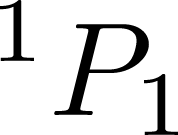 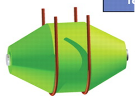 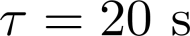 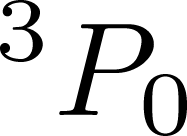 167 nm
267 nm
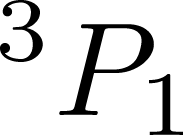 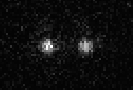 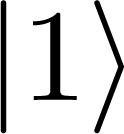 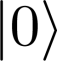 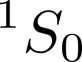 Has a very stable transition
Require very stable ion transition
BUT 167 nm is vacuum UV
Atomic clocks – quantum logic readout
Shared motion
Beryllium
Cooling and readout ion
Aluminium “Clock” ion:
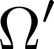 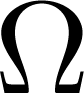 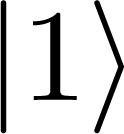 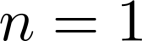 “Allowed” (scatter 
lots of photons)
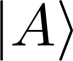 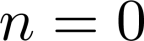 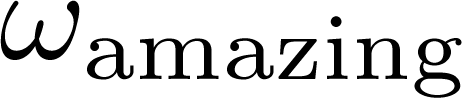 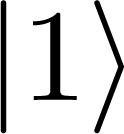 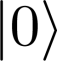 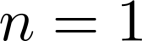 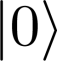 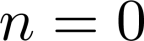 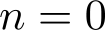 Most accurate and precise frequency standards – 8e-18 fractional uncertainty
		(Chou et al. PRL 104, 070802 (2010))
Trapped-ion summary
Have achieved quantum control 
of up to N ions
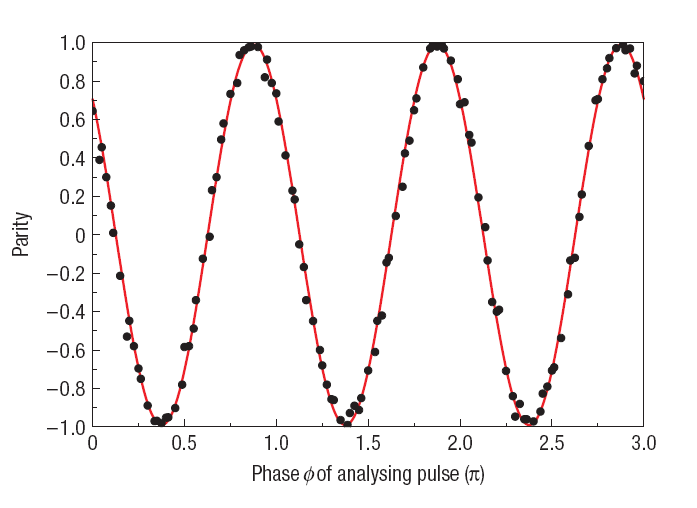 Have demonstrated all basic components required 
to create large scale entangled states
Algorithms & gates
 include Dense-coding, error-correction,
Toffoli, Teleportation, Entanglement purification
Entanglment swapping
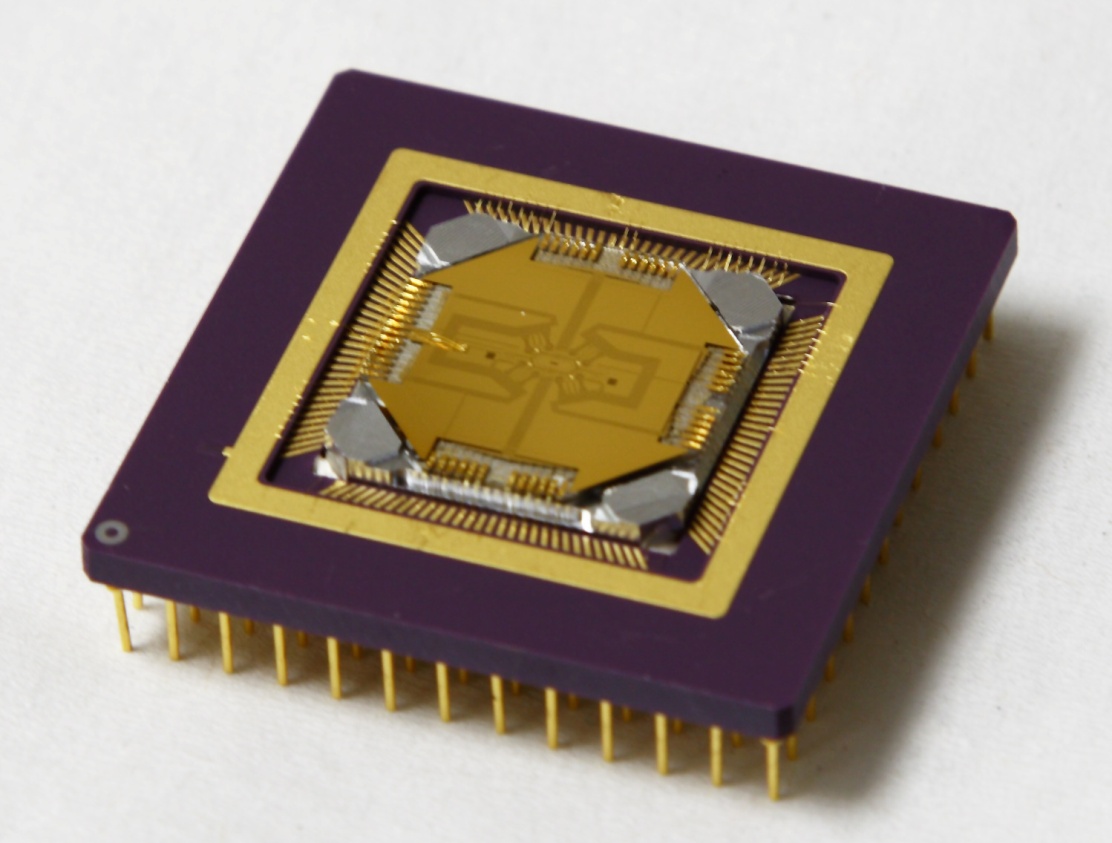 Working on:
Higher precision
New manipulation methods
Scaling to many ions